Пошук хибних висловлювань у текстах
За новою програмою
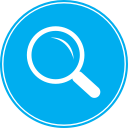 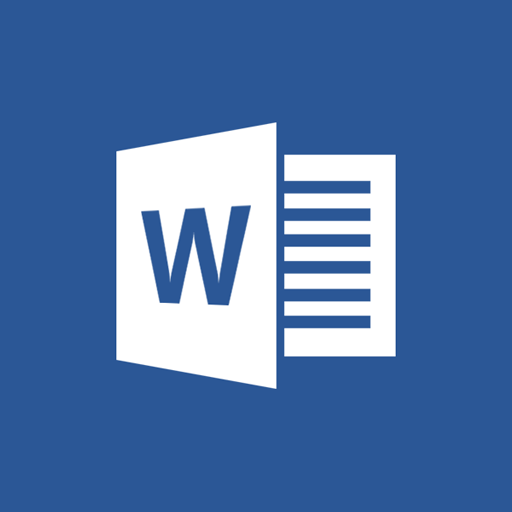 Урок 28
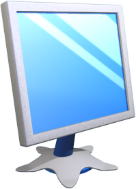 Порівняння текстів
Розділ 5 § 28
Порівняти два документи
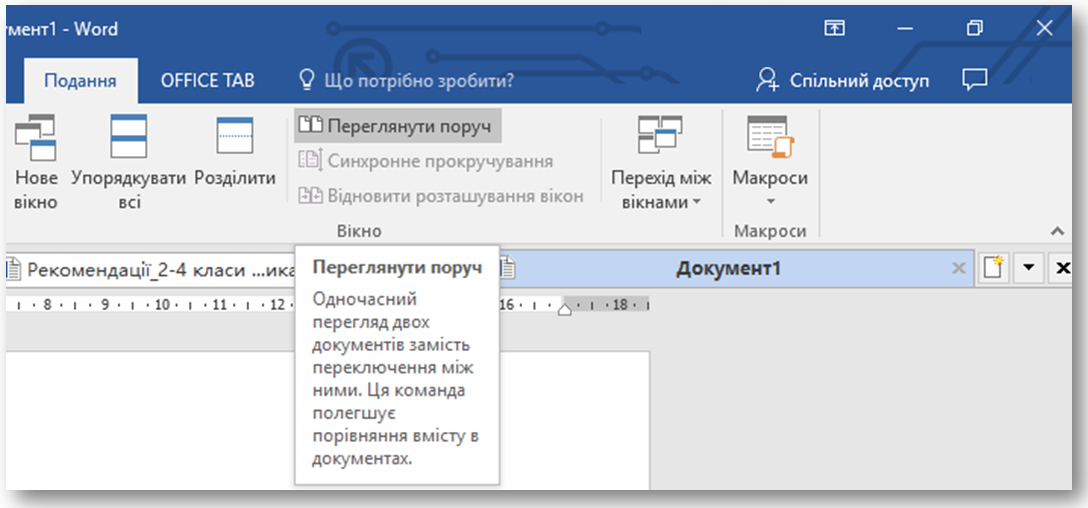 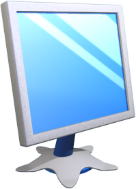 Режим читання
Розділ 5 § 28
Режим читання — призначений для читання документа на екрані комп'ютера. Перейти до цього режиму можна за допомогою натискання відповідної кнопки на рядку стану
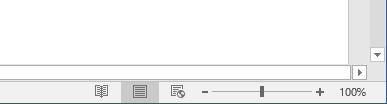 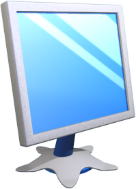 Режим читання
Розділ 5 § 28
У режимі читання для переміщення по сторінках використовують стрілки у верхній частині вікна. Для зручності перегляду можна змінювати параметри подання документа:
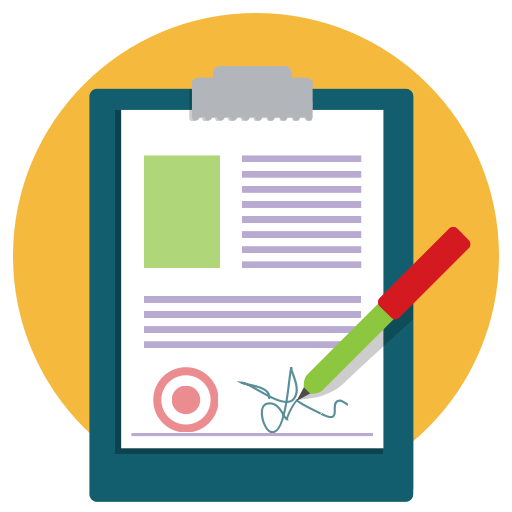 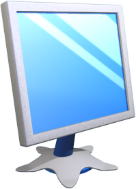 Режим читання
Розділ 5 § 28
Параметри подання документа
Переміщення по сторінках
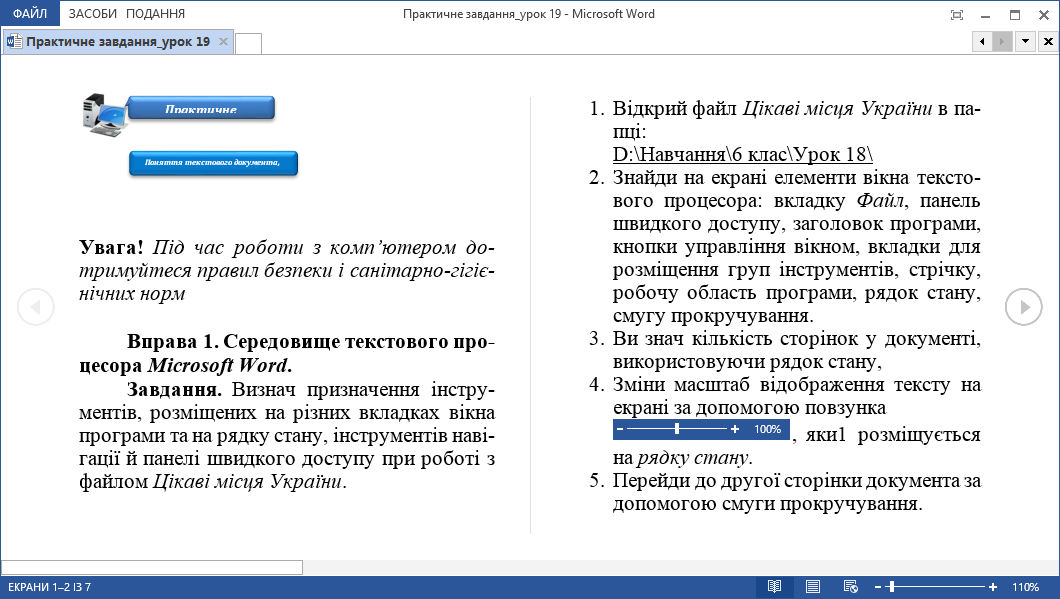 Меню знаряддя
Повернення до режиму Розмітка сторінки
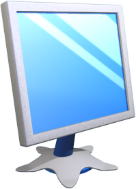 Пошук в тексті
Розділ 5 § 28
Пошукі заміну фрагментів тексту можна здійснювати автоматизовано. Для цього використовується група інструментів Редагування на вкладці Основне.
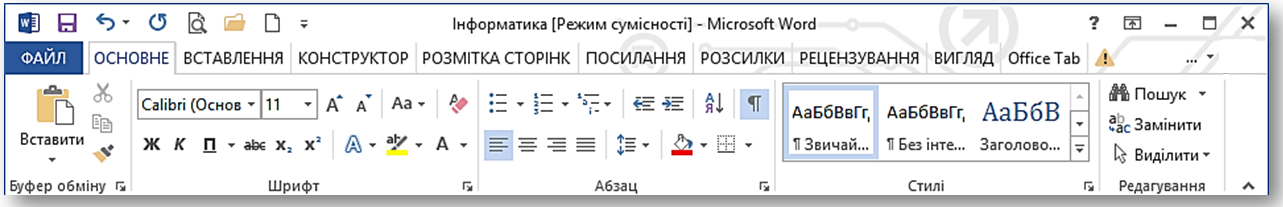 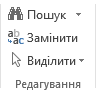 .
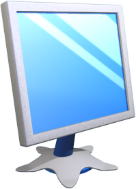 Пошук в тексті
Розділ 5 § 28
Для пошуку потрібного фрагмента тексту в документі слід виконати вказівку Пошук. У полі пошуку панелі Навігація потрібно ввести шукану фразу, наприклад, інформатика.
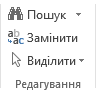 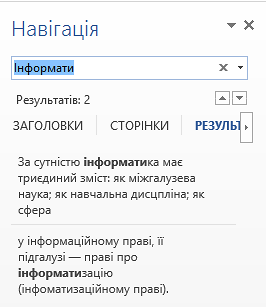 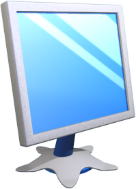 Заміна фрагментів тексту
Розділ 5 § 28
Установити текстовий курсор на початок документа або в місце, починаючи з якого необхідно шукати слово, що його слід замінити.
Виконати вказівку Замінити за допомогою однойменного інструмента.
У діалоговому вікні Пошук і замінювання в поле Знайти ввести слово, яке необхідно шукати в документі, та в поле Замінити на ввести слово, на яке необхідно замінити
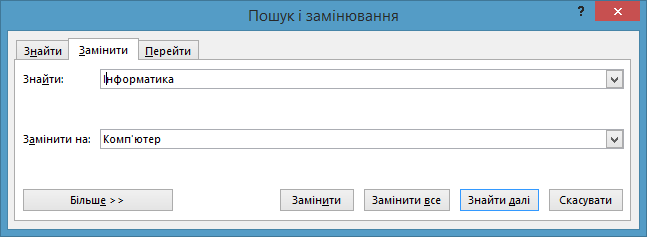 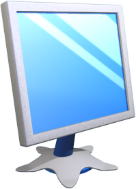 Повторюємо
Розділ 5 § 28
Введення тексту з клавіатури
Об’єднання, розбиття тексту на абзаци
Копіювання фрагментів тексту
Текстовий
процесор
Видалення, переміщення фрагментів тексту
Виправлення помилок
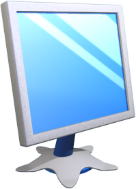 Алгоритм опрацювання текстового документа
Розділ 5 § 28
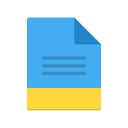 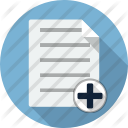 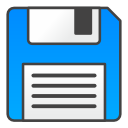 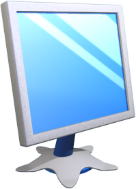 Цікавинки
Розділ 5 § 28
А чи знаєте ви, що зараз у світі люди користуються 65 різними алфавітами? Найбільшу кількість літер має абазинський алфавіт — 82 літери.
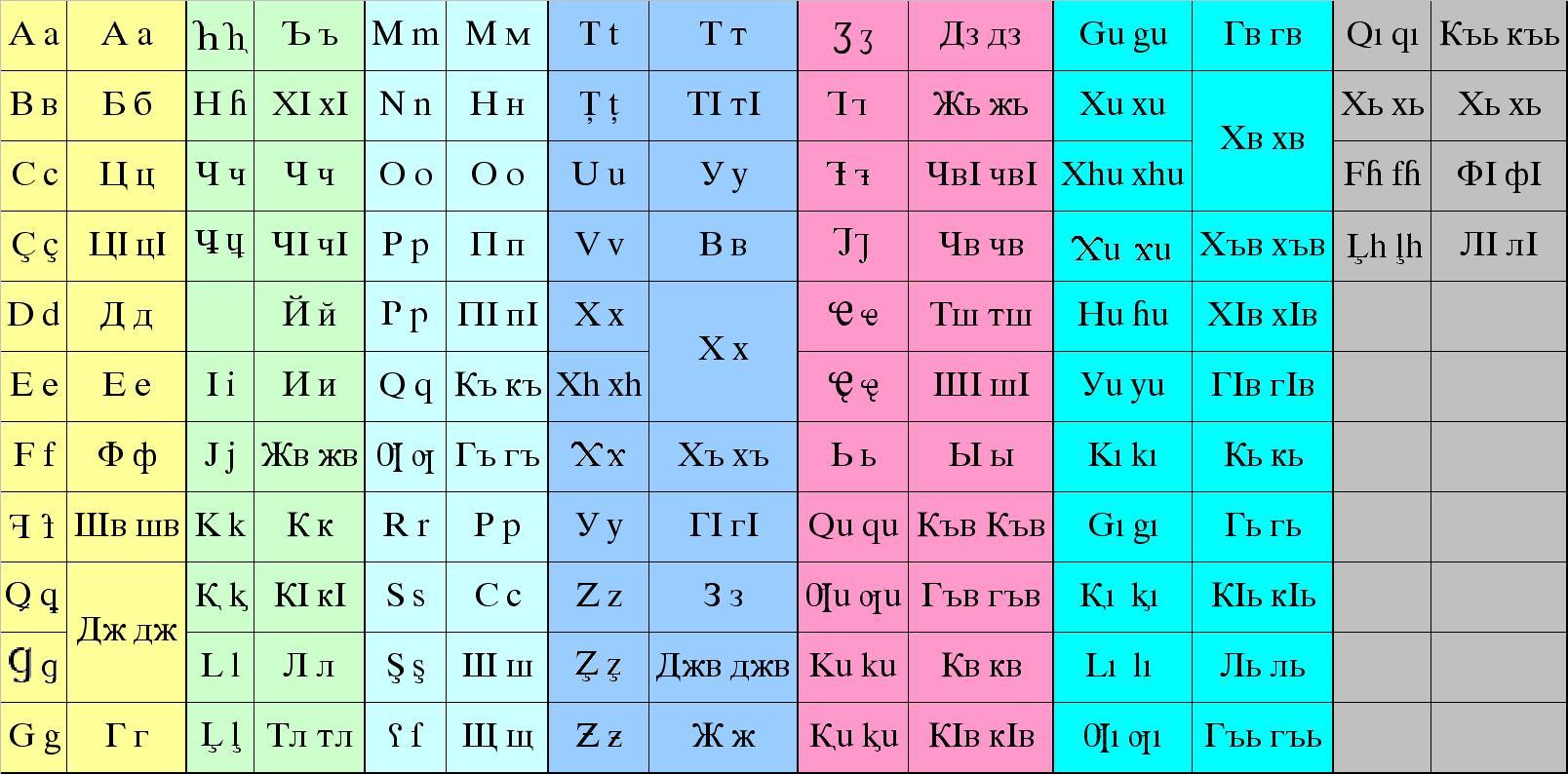 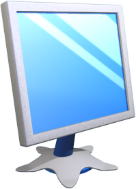 Запитання і завдання
Розділ 5 § 28
Як порівняти тексти в двох документах?
Як ввімкнути режим читання в текстовому редакторі?
Як здійснити пошук тексту в текстовому редакторі?
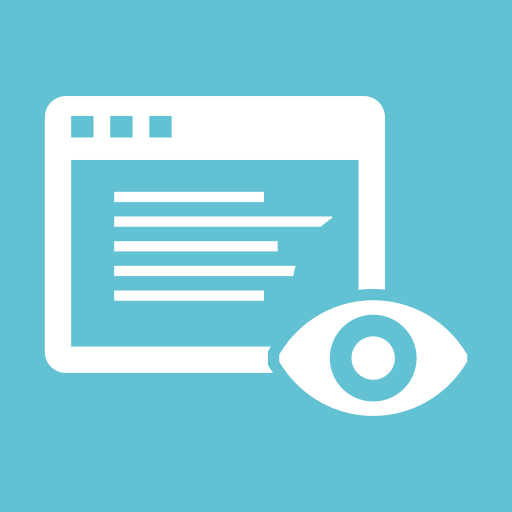 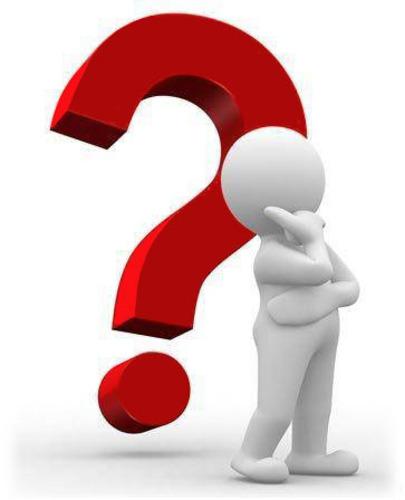 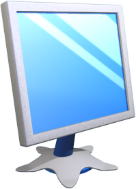 Запитання і завдання
Розділ 5 § 28
Визнач порядок дій в алгоритмі редагування текстових документів. Запиши номери дій, що відповідають правильній послідовності.
Зберегти результати роботи.
4
2
Відкрити документ.
Завантажити текстовий процесор.
1
Увести необхідні зміни до текстового документа.
3
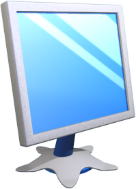 Запитання і завдання
Розділ 5 § 28
Позначте операції, які можна виконувати над текстовим документом у текстовому процесорі.
виконання громіздких обчислень
вставка малюнків, формул, таблиць
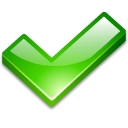 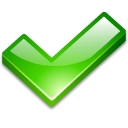 створення презентацій
форматування тексту
збереження документа у файлі
створення комп'ютерних програм
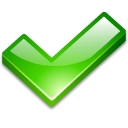 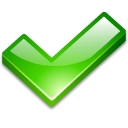 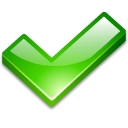 друкування документа
редагування тексту
прослуховування аудіозаписів
уведення тексту з клавіатури
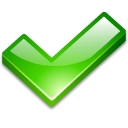 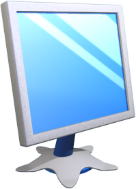 Працюємо за комп’ютером
Розділ 5 § 28
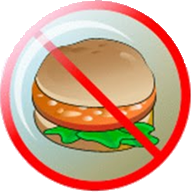 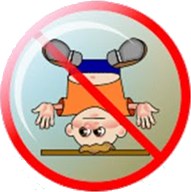 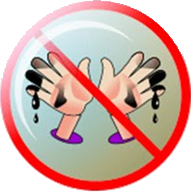 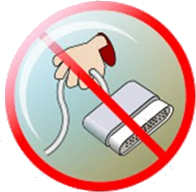 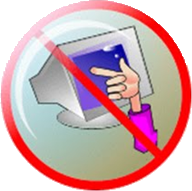 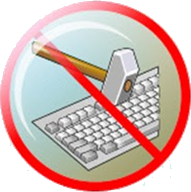 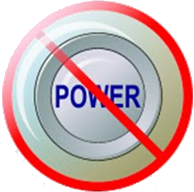 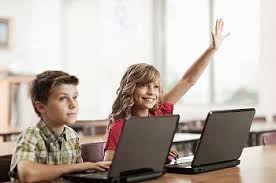 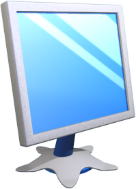 Працюємо за комп’ютером
Розділ 5 § 28
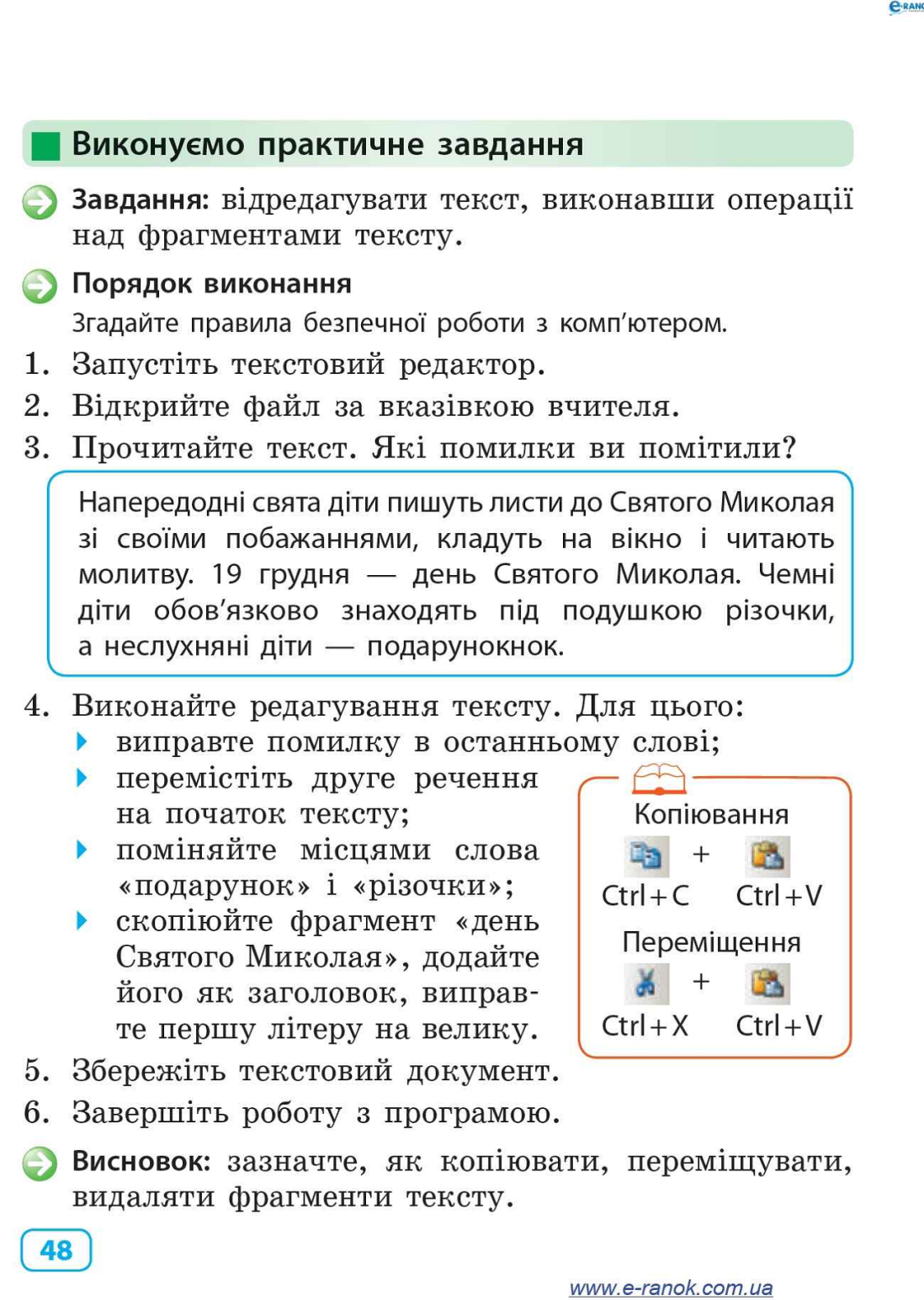 Виконайте практичне завдання
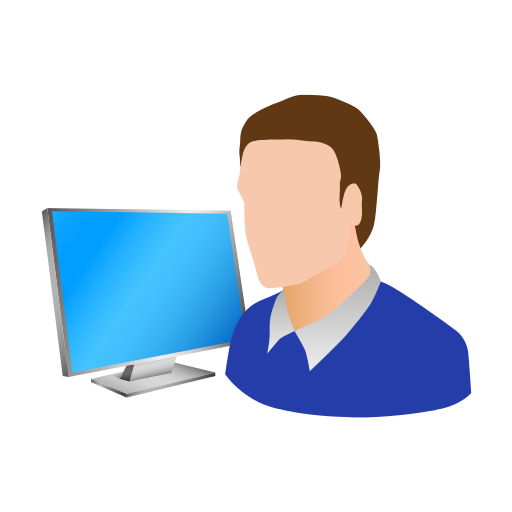 Дякую за увагу!
За новою програмою
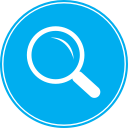 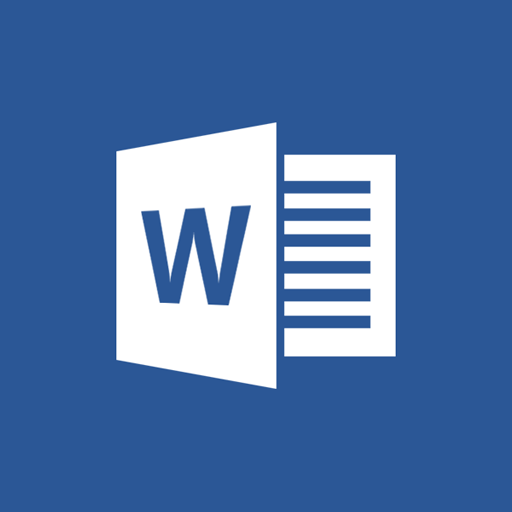 Урок 28